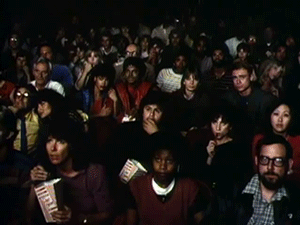 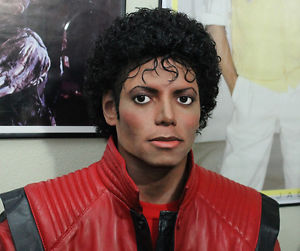 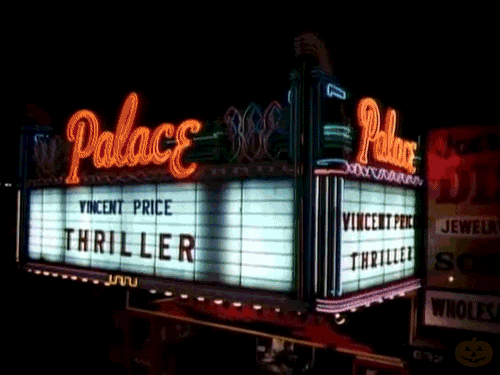 con/ve/ni/ence store
post office
/ə/
/i/
/i/
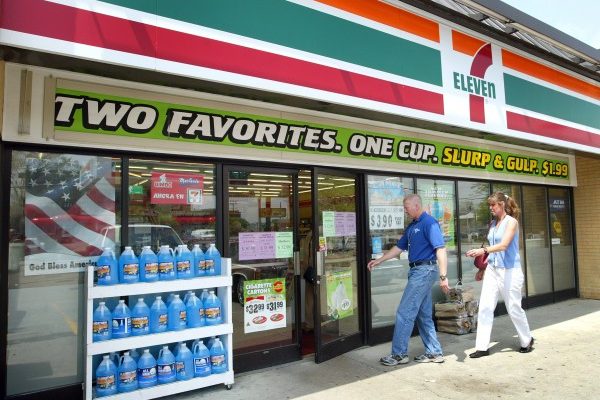 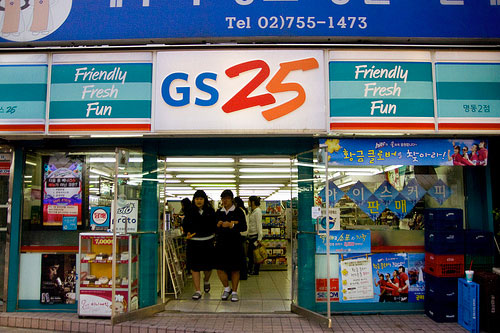 de/part/ment store
post office
/ə/
/ɑ/
/ɪ/
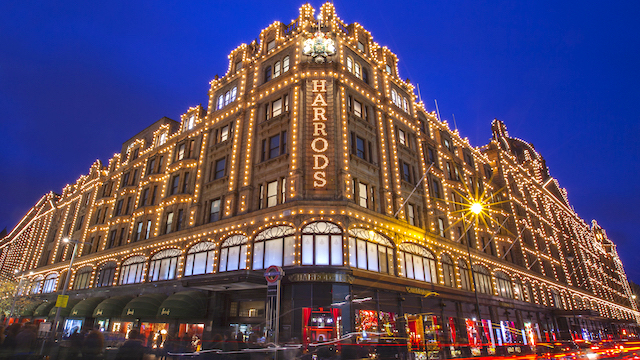 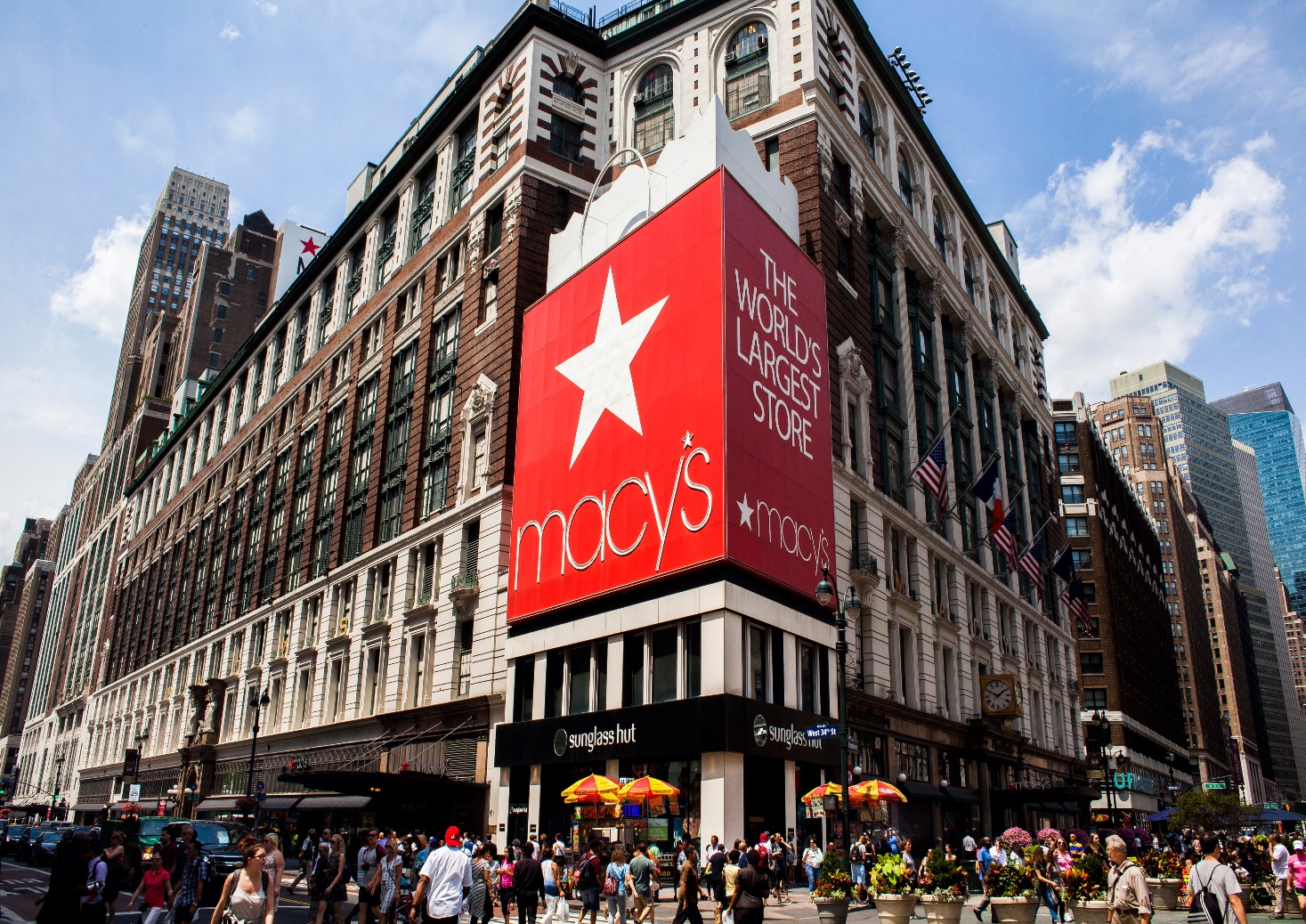 mu/se/um
/ju/
/i/
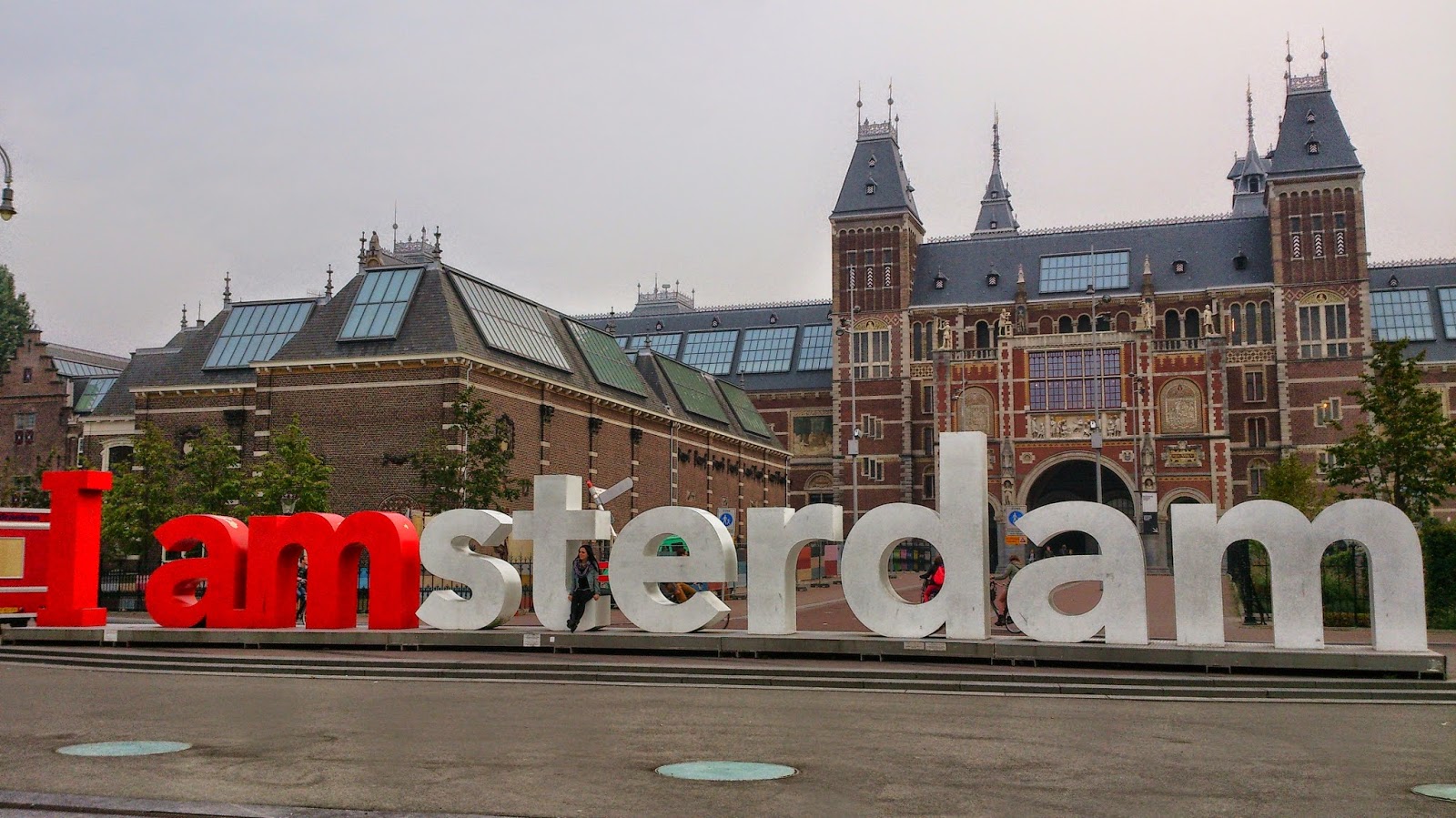 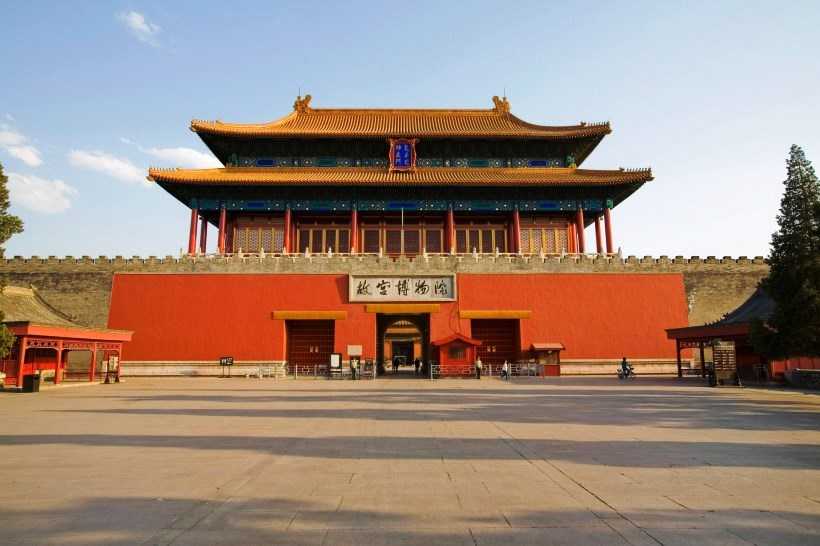 po/lice station
post office
/ə/
/i/
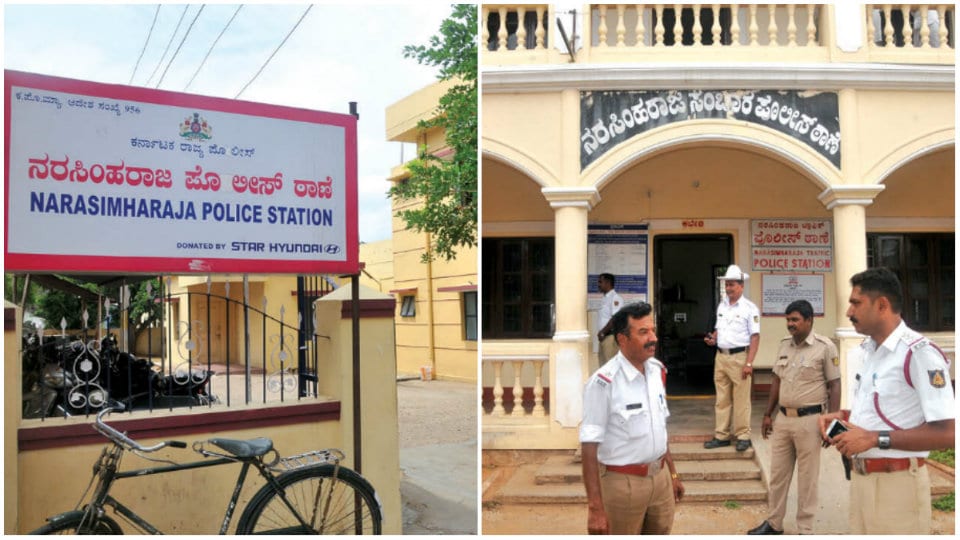 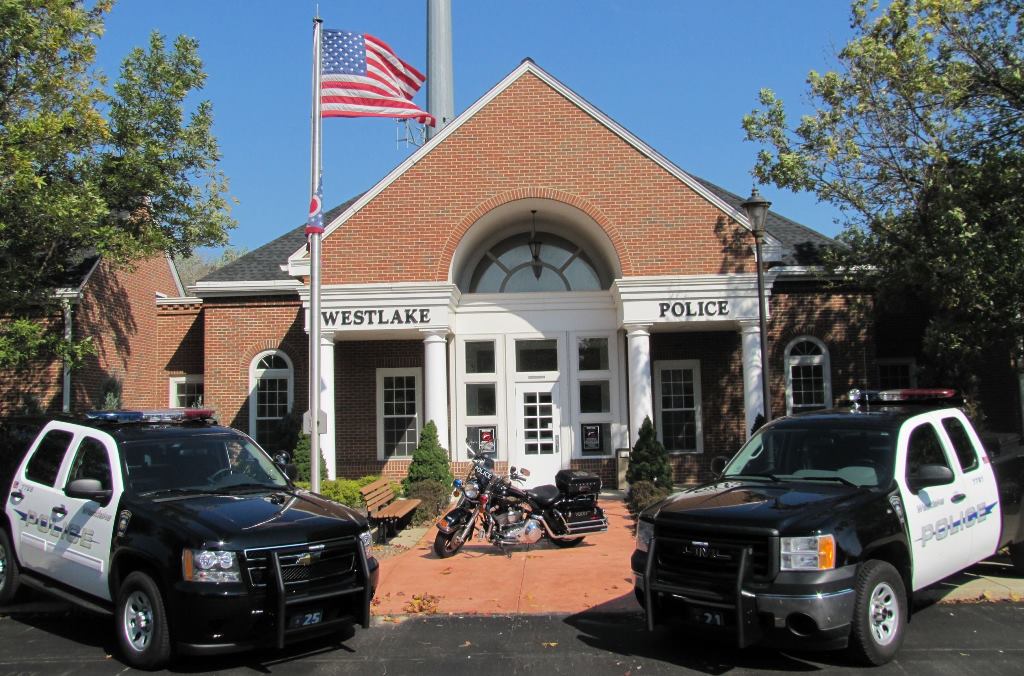 sports center
post office
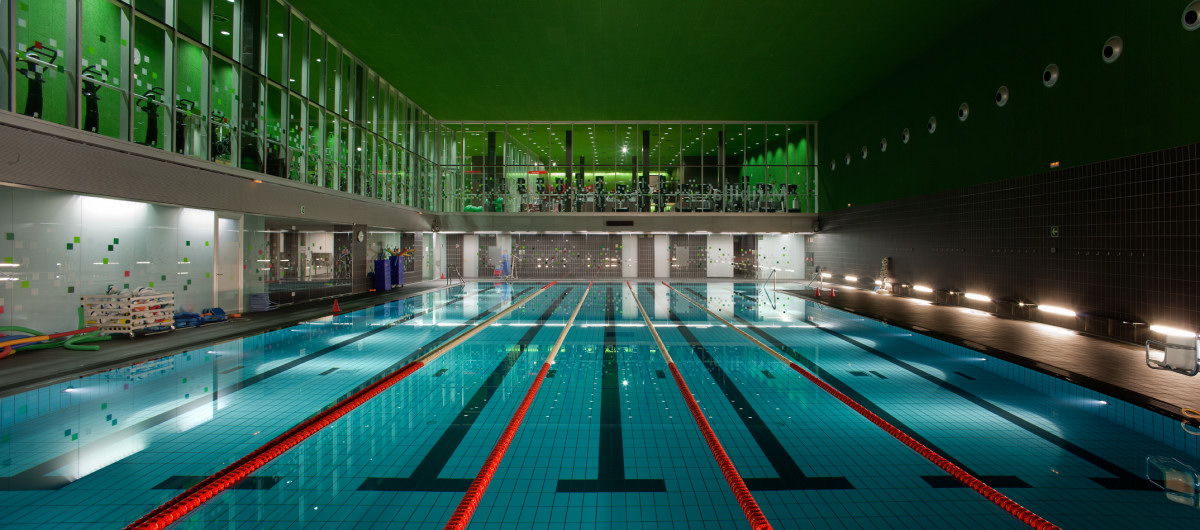 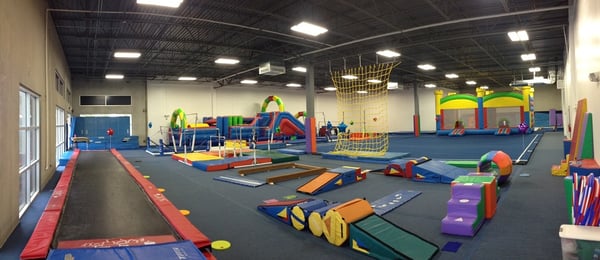 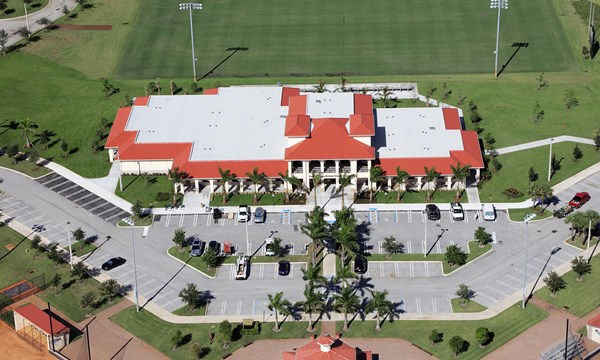 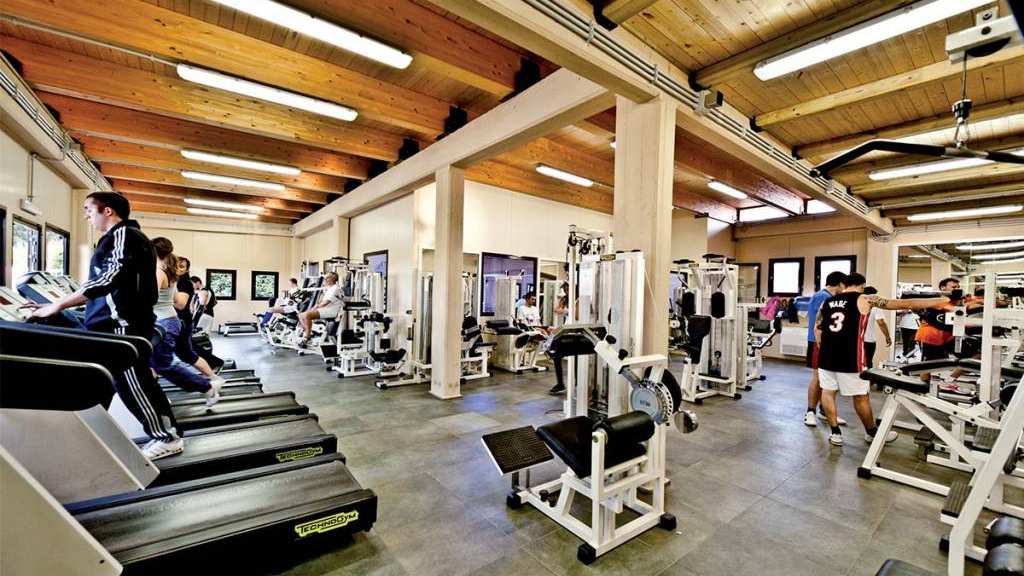 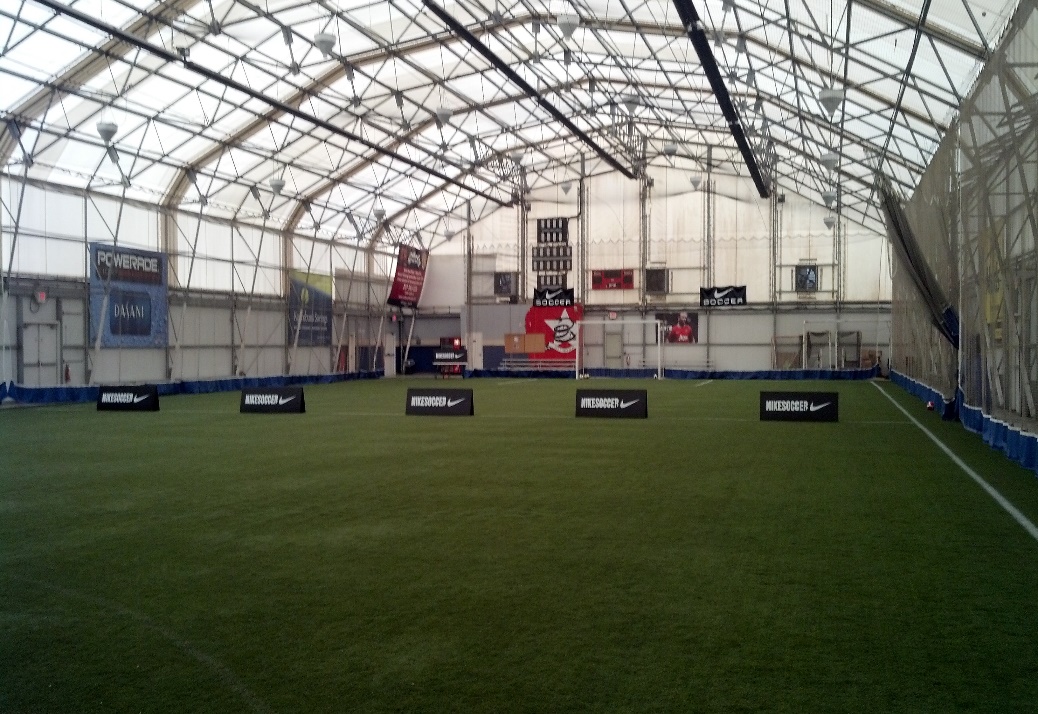 /æ/
bank
res∙tau∙rant
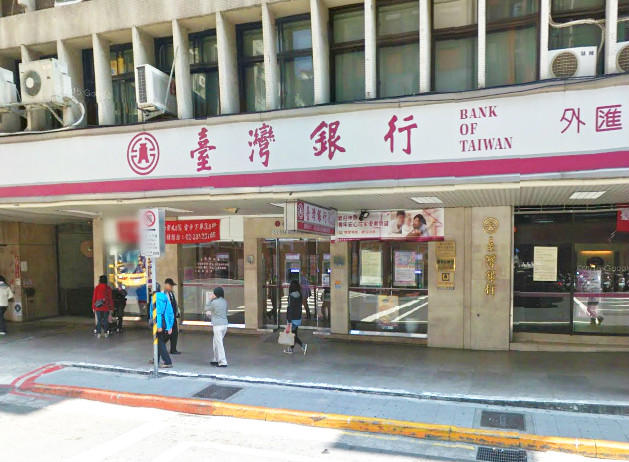 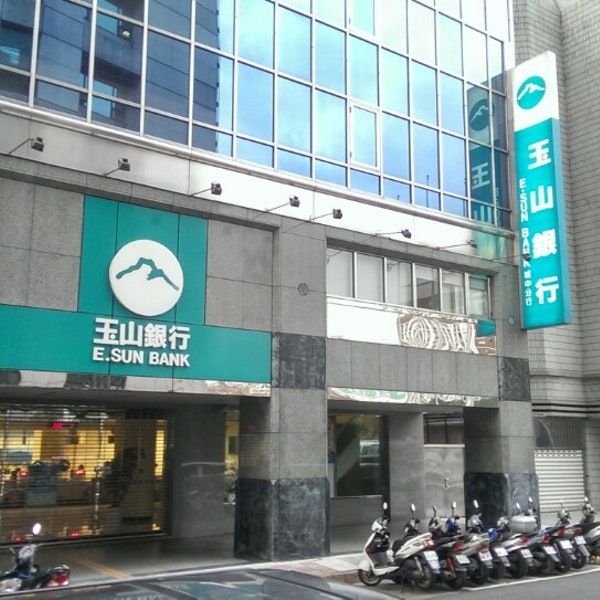 movie the/a/ter
res∙tau∙rant
/ɚ/
/θi/
/u/
/ə/
/i/
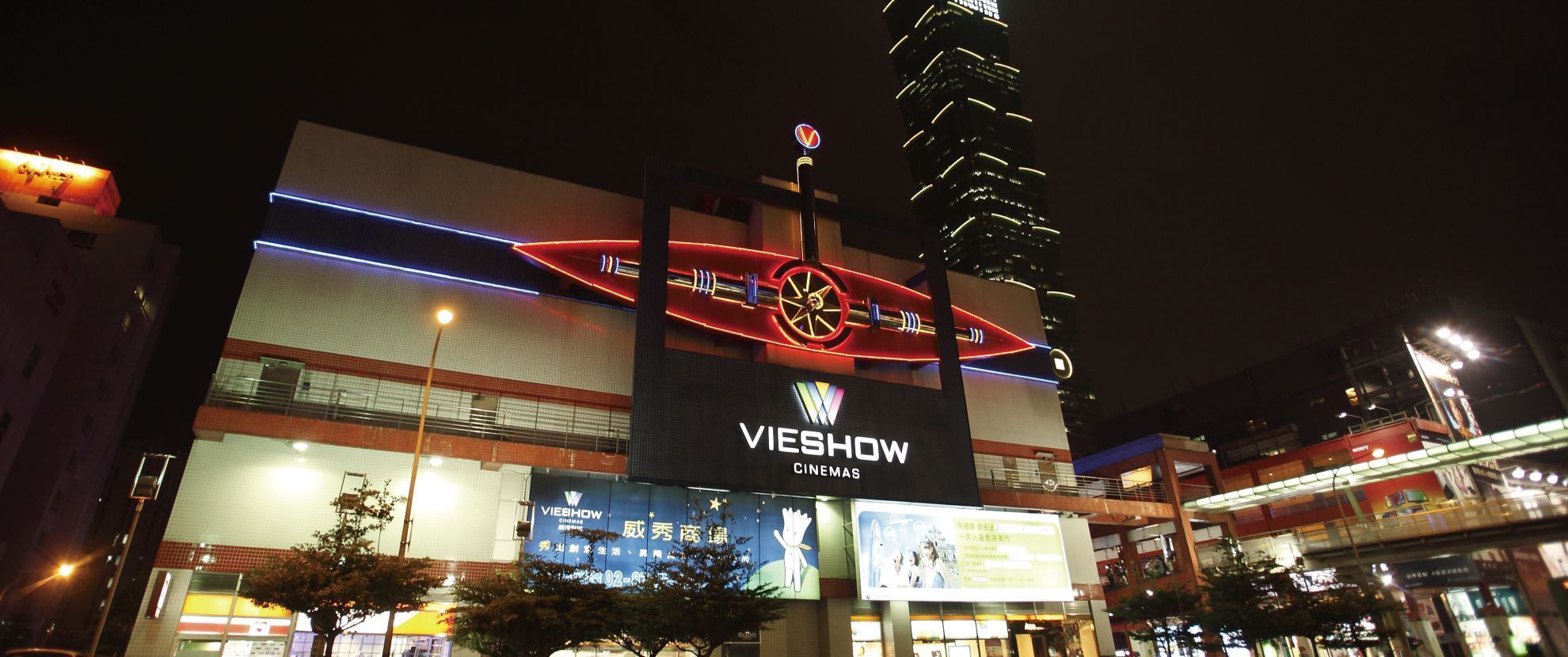 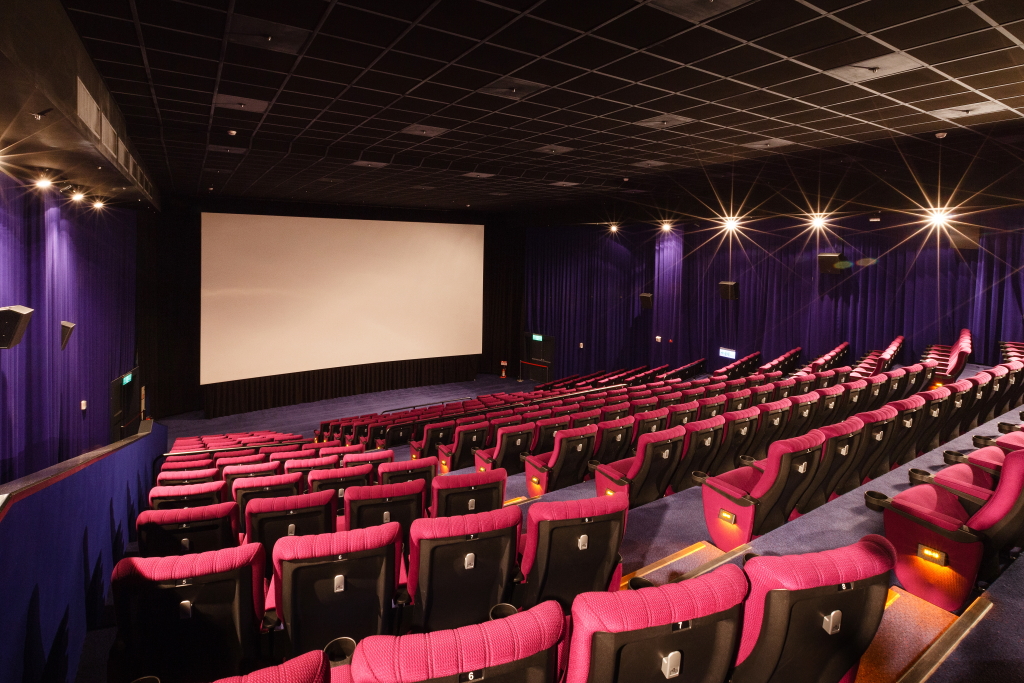 florist
/ɔ/
res∙tau∙rant
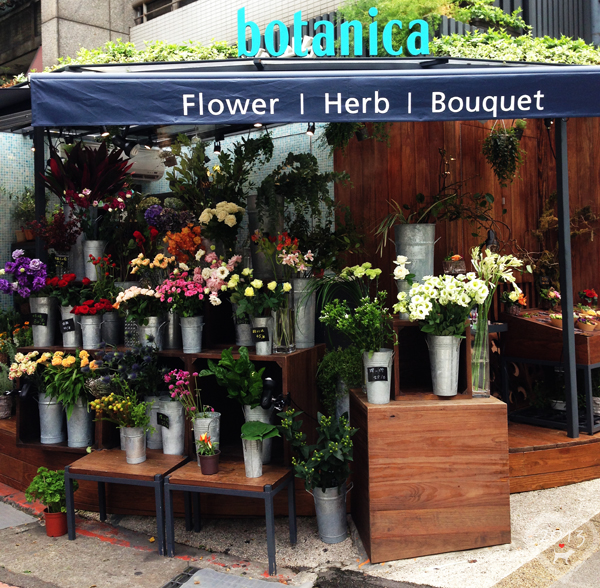 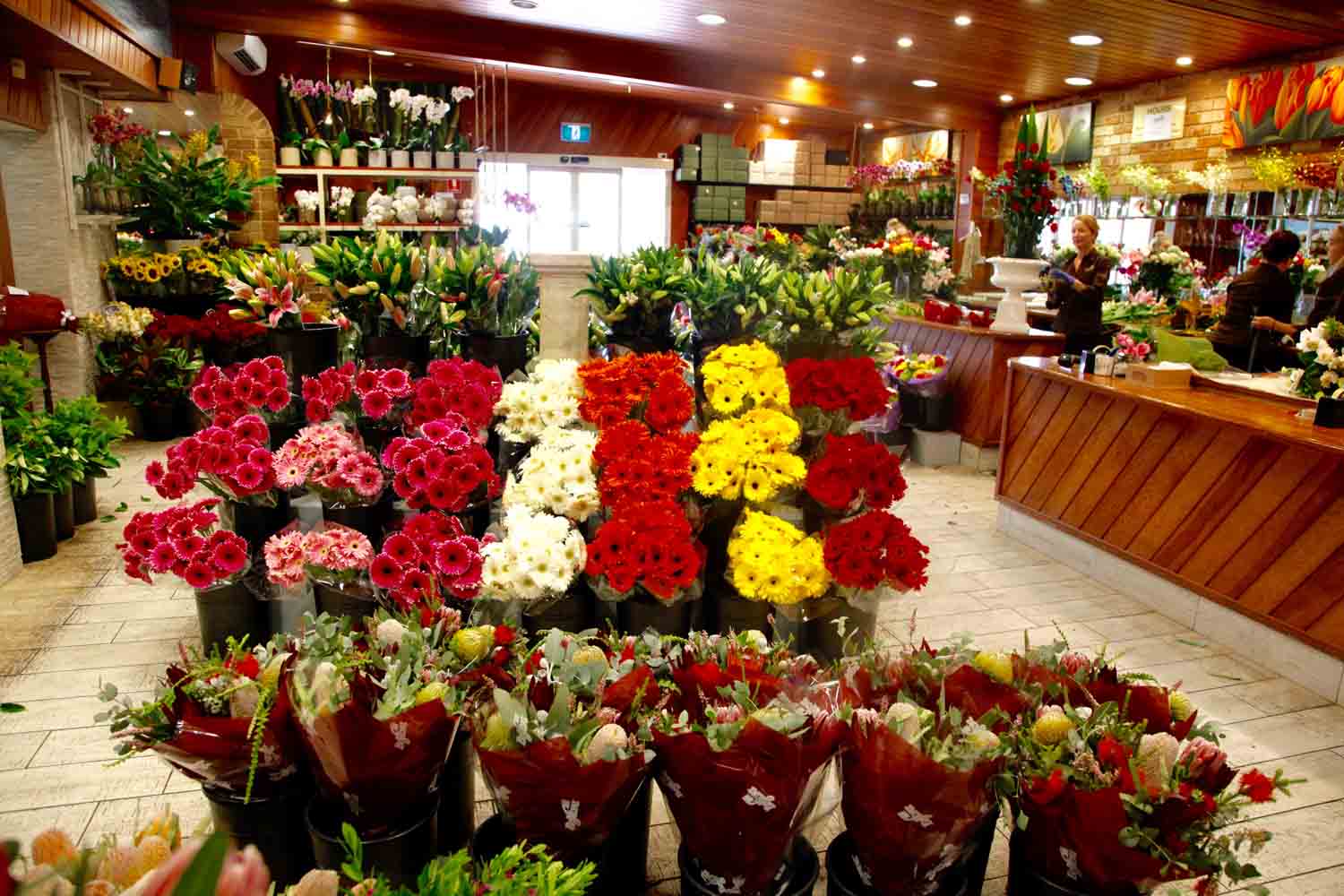 department store
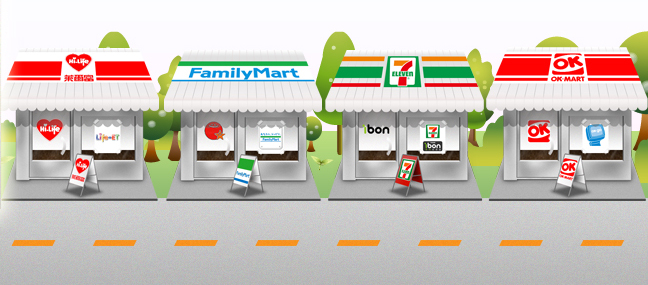 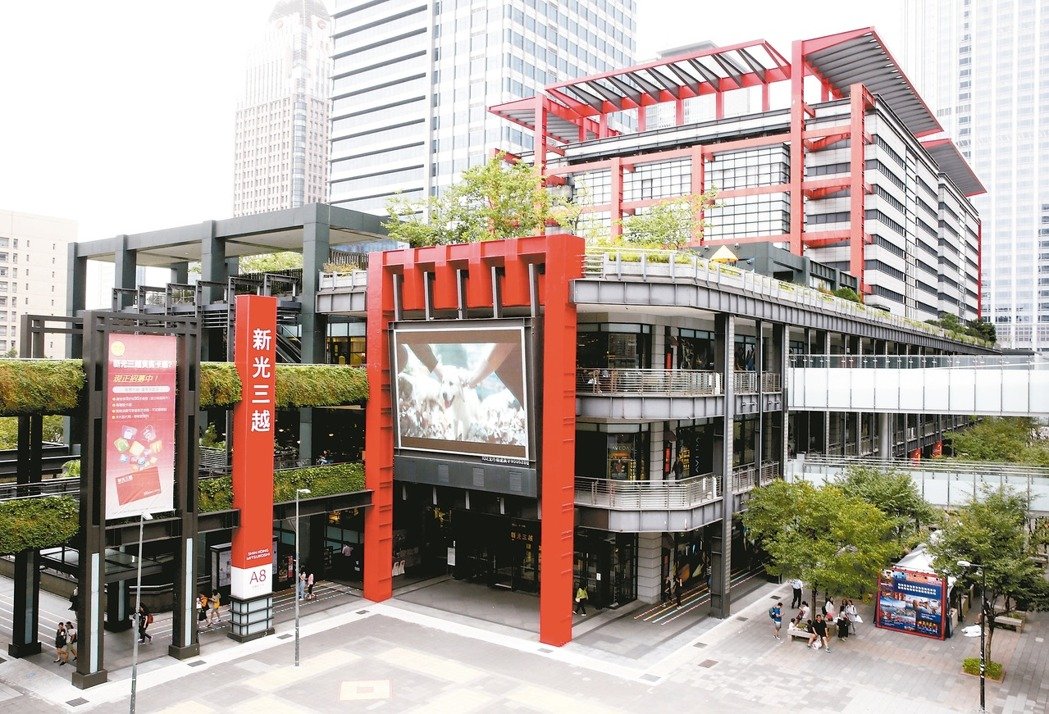 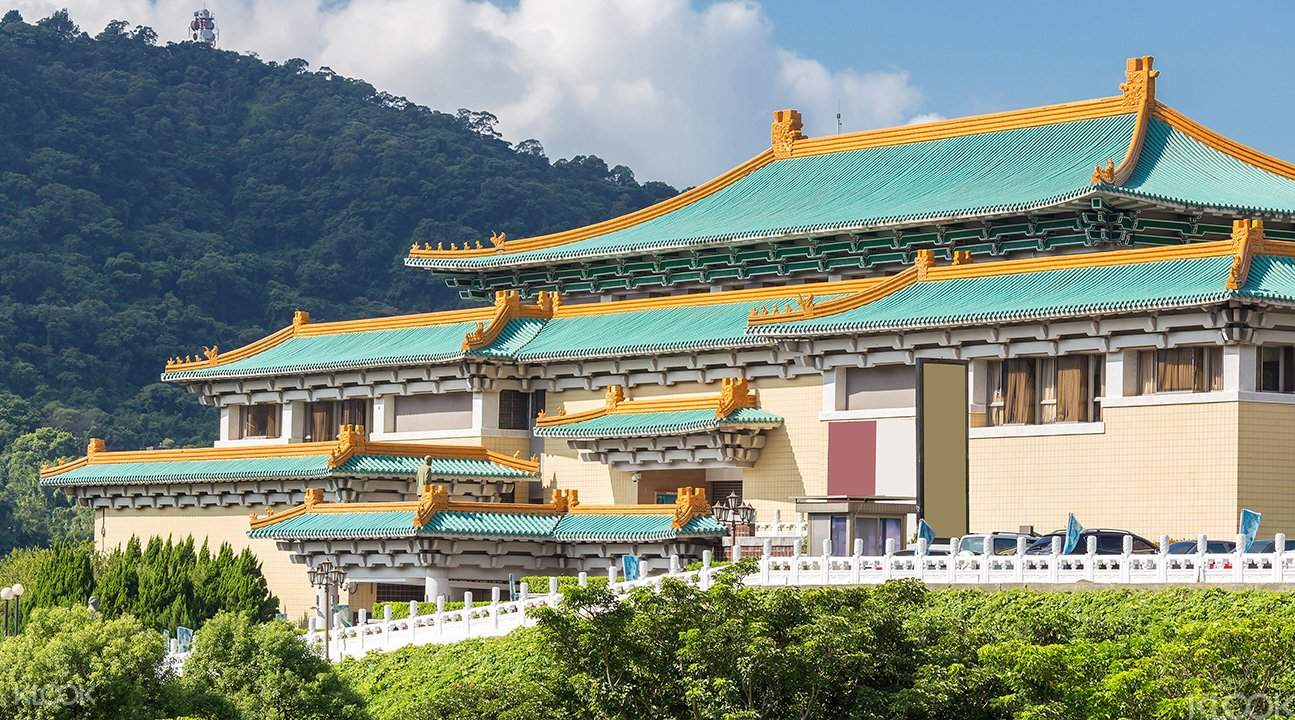 museum
convenience store
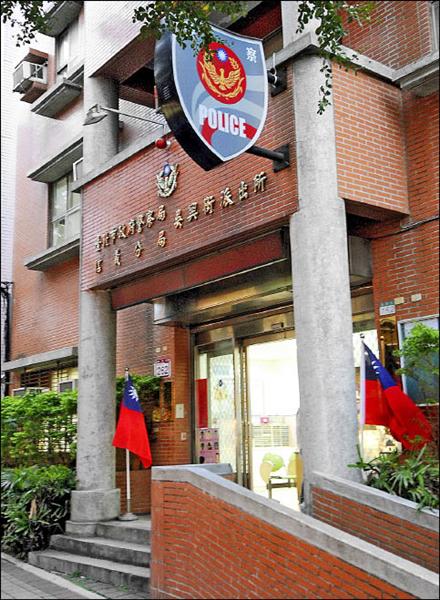 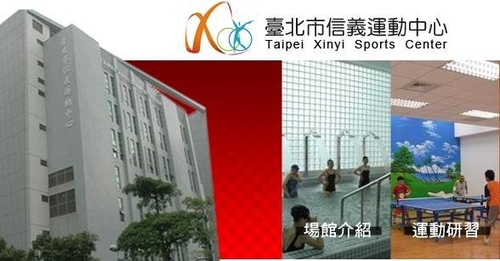 sports center
police station
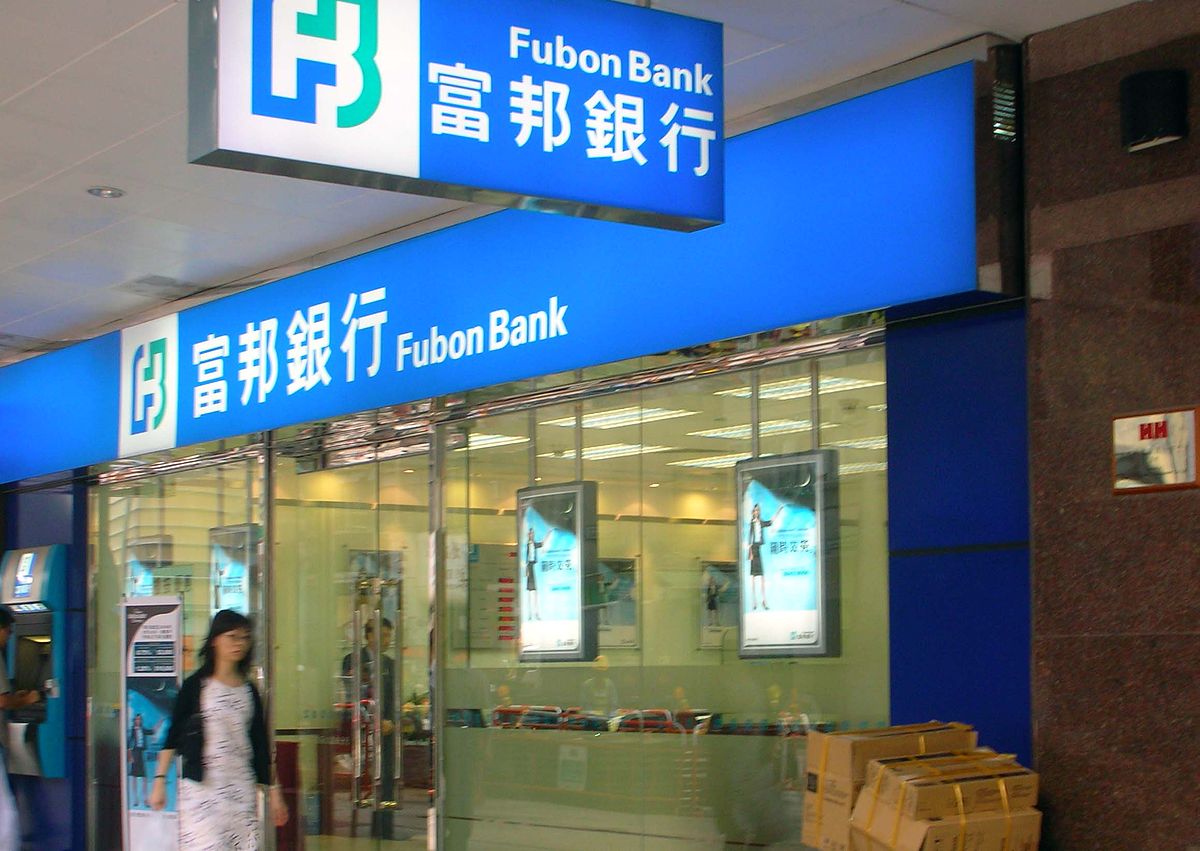 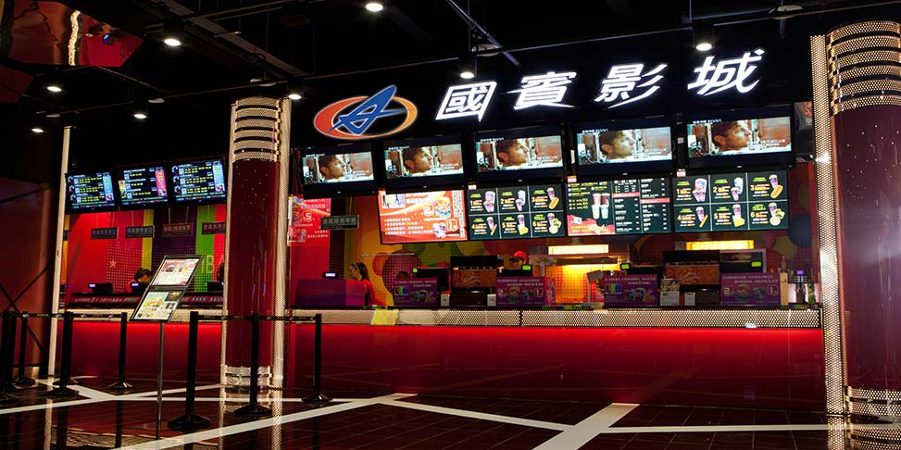 movie theater
bank
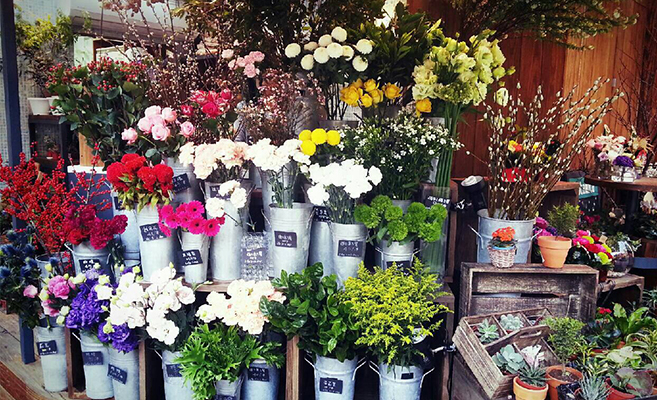 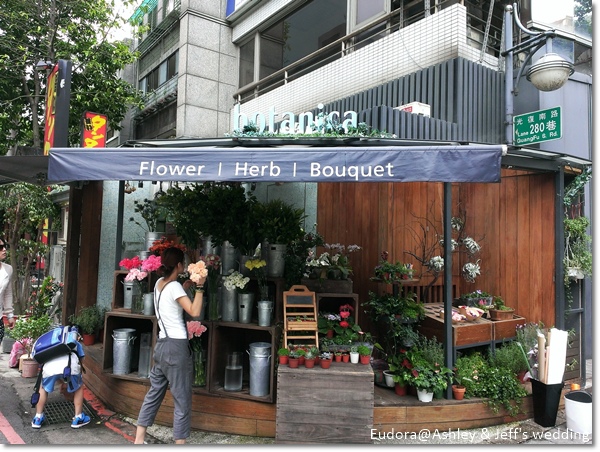 florist
Where is Vicky’s house?
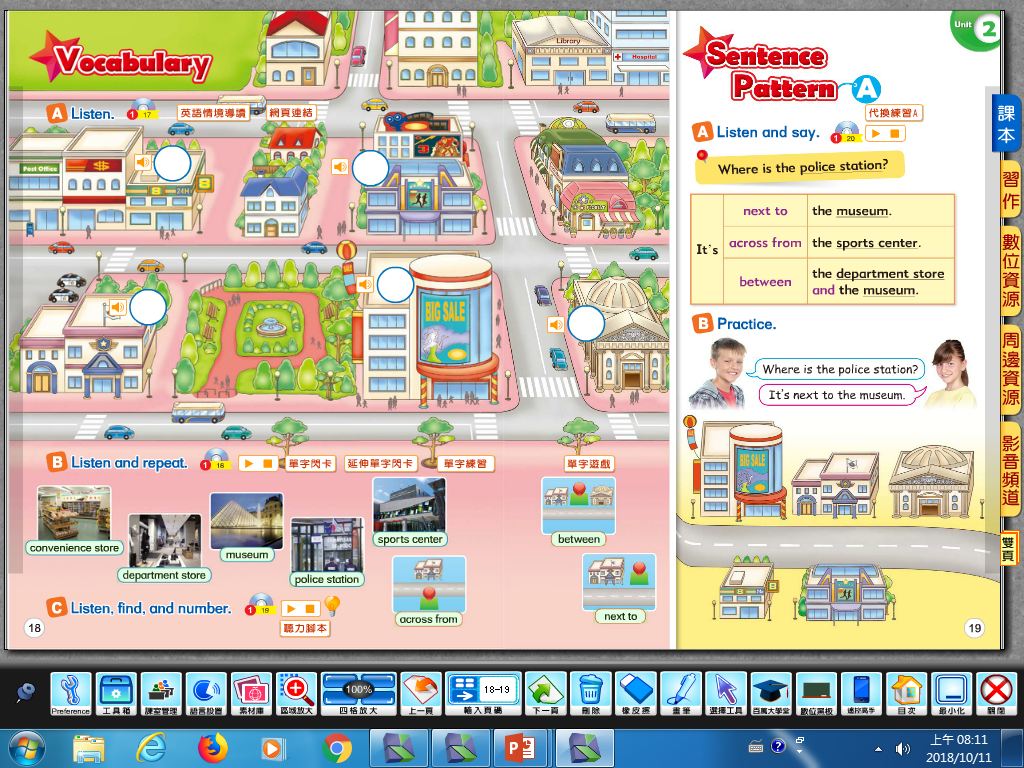 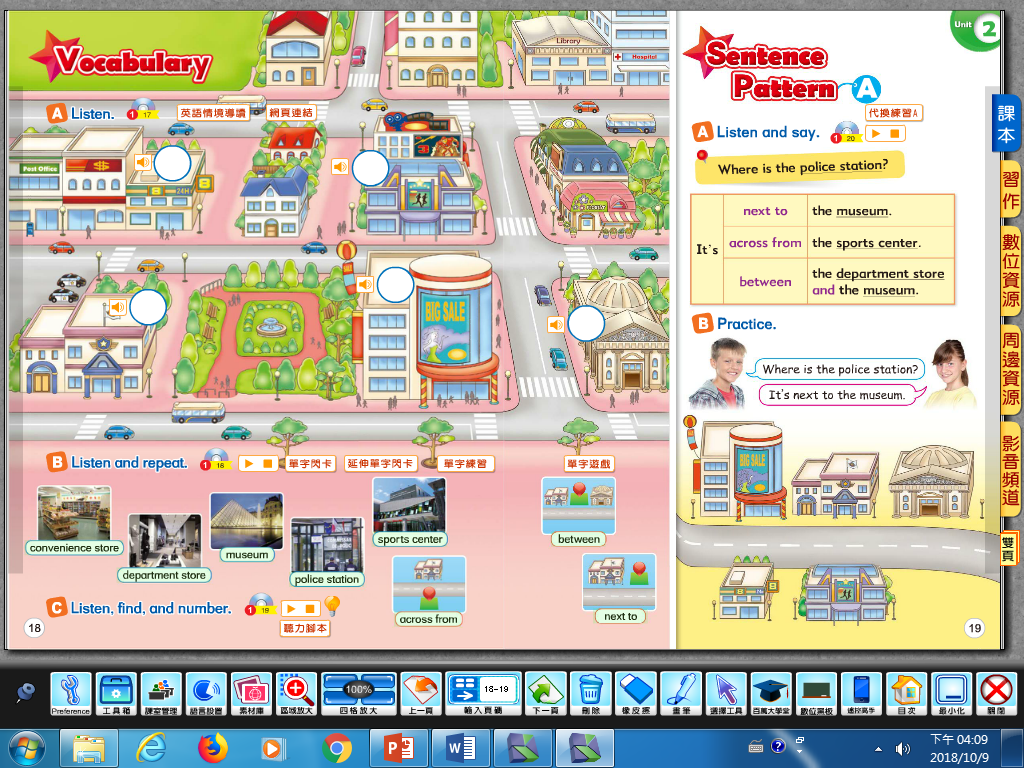 supermarket
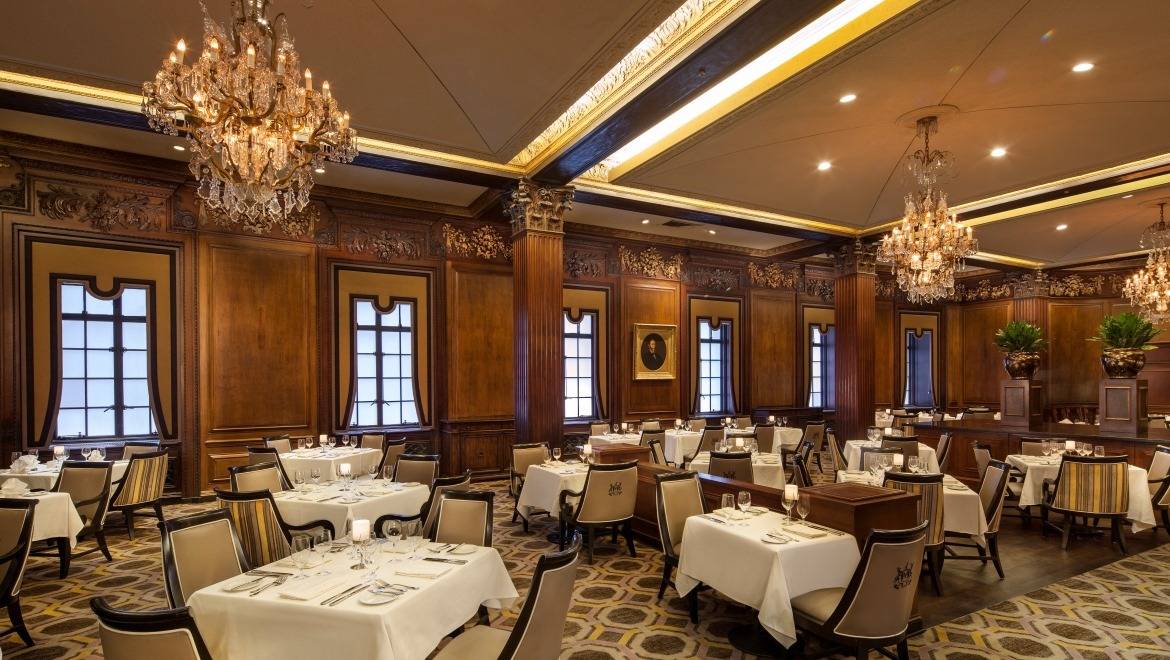 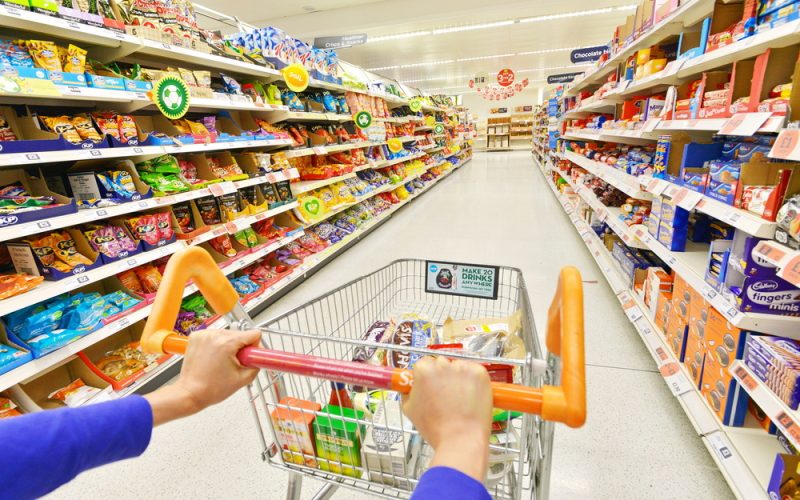 restaurant
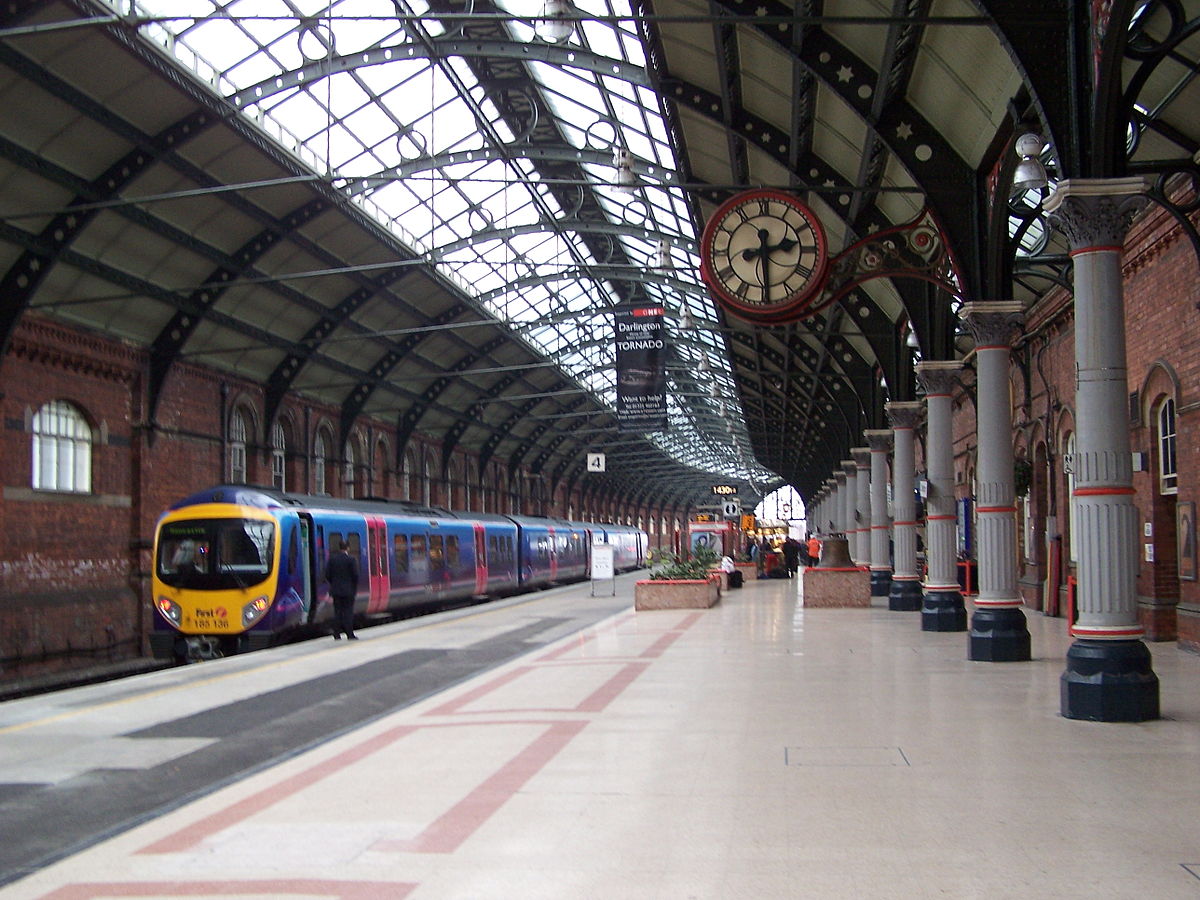 hospital
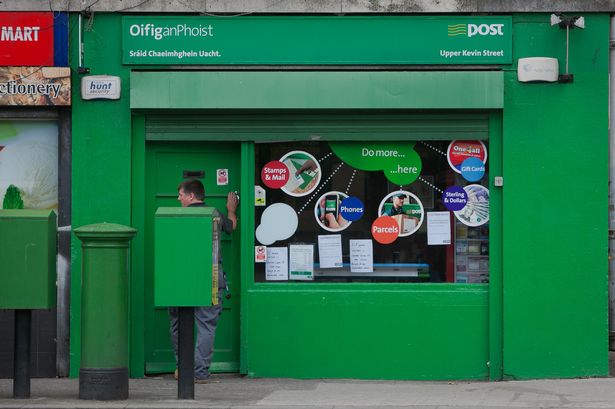 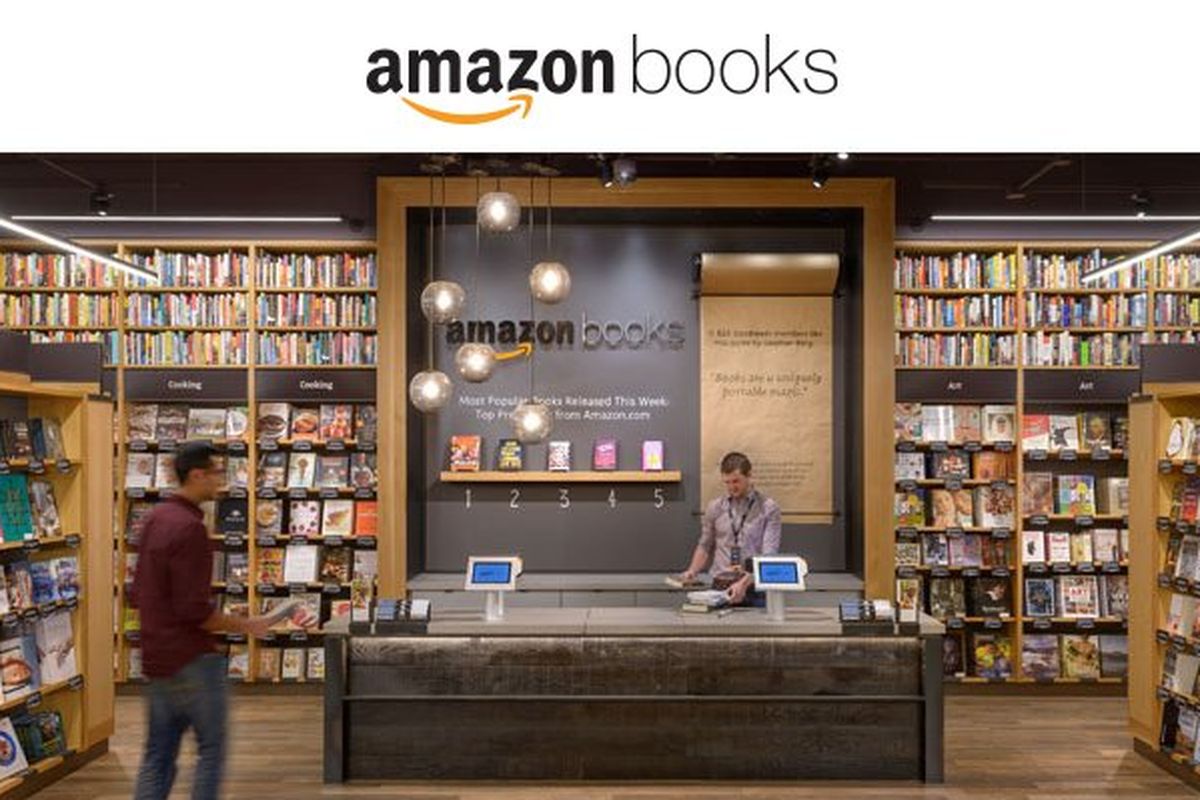 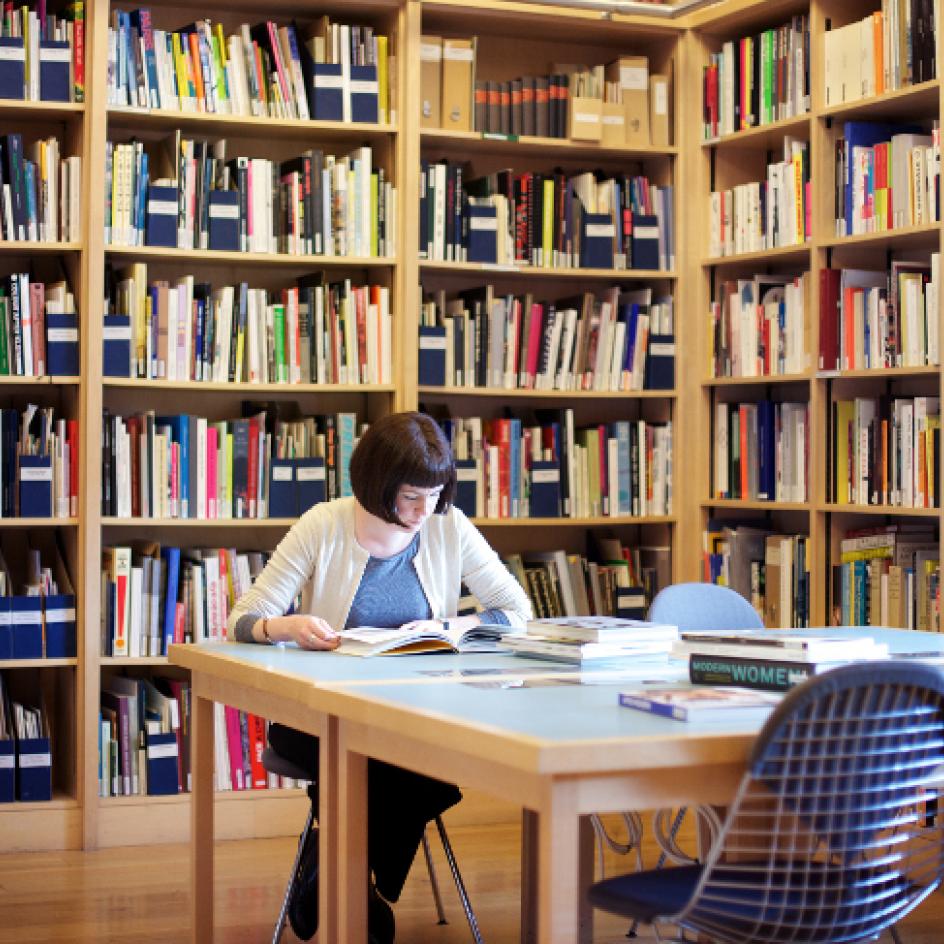 post office
train station
bookstore
library
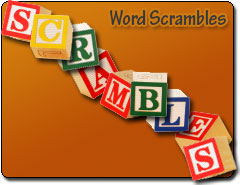 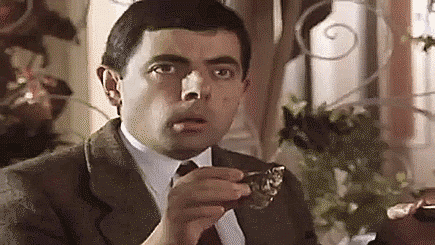 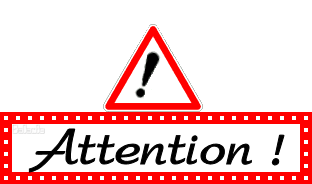 1. Leave out one pencil and an eraser, put away your book and pencil case.
2. Every group members should write down at least two words.
3. Everyone can take turns to  
  go outside checking the answers once.
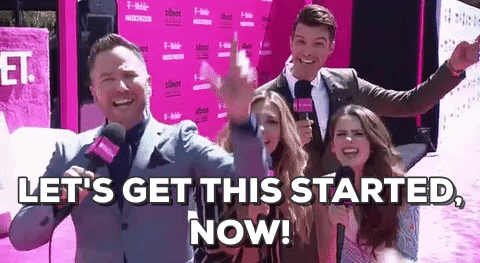 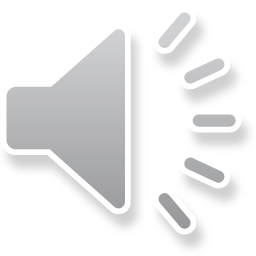 Check the answers!!
1. hospital
2. post office
3. police station
4. bank
5. museum
6. bookstore
7. department store
8. train station
9. sports center
10. convenience store
11. movie theater
12. restaurant
13. florist
14. supermarket
15. library
Reward Time!
All right  one Celebi

2 or 3 letters wrong  one Pokémon stamp
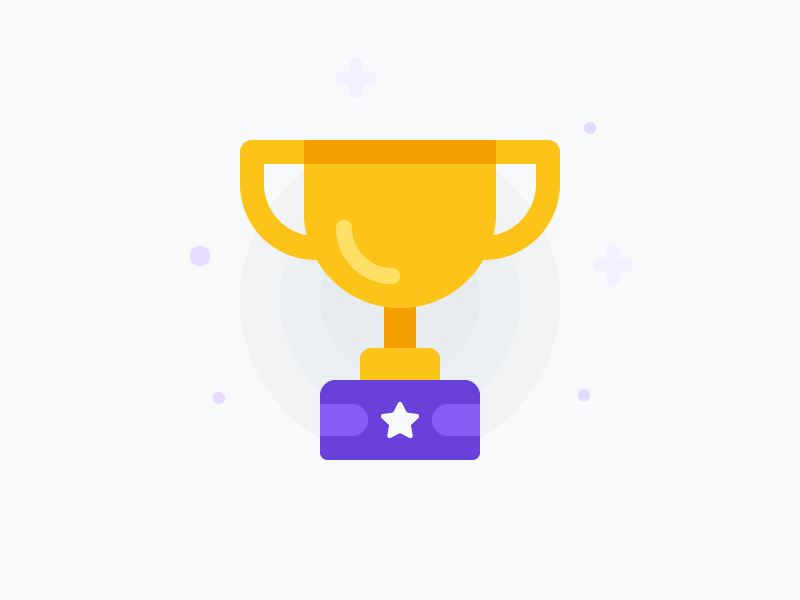 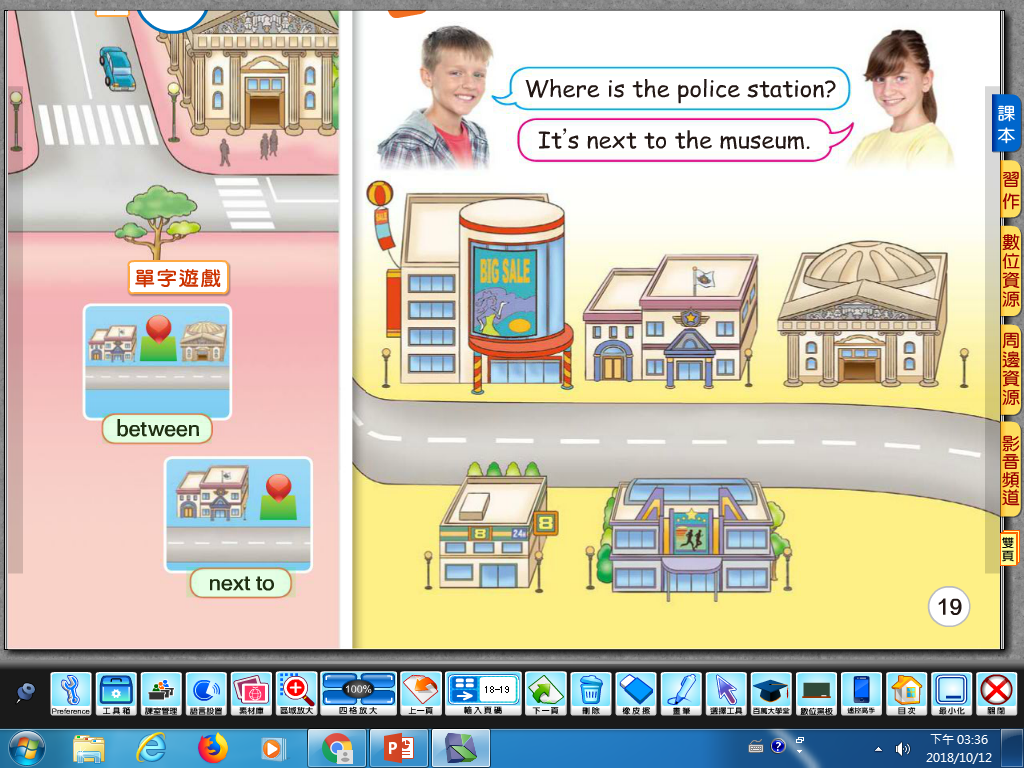 Where is the police station?
/ə/
/ɑ/
across from
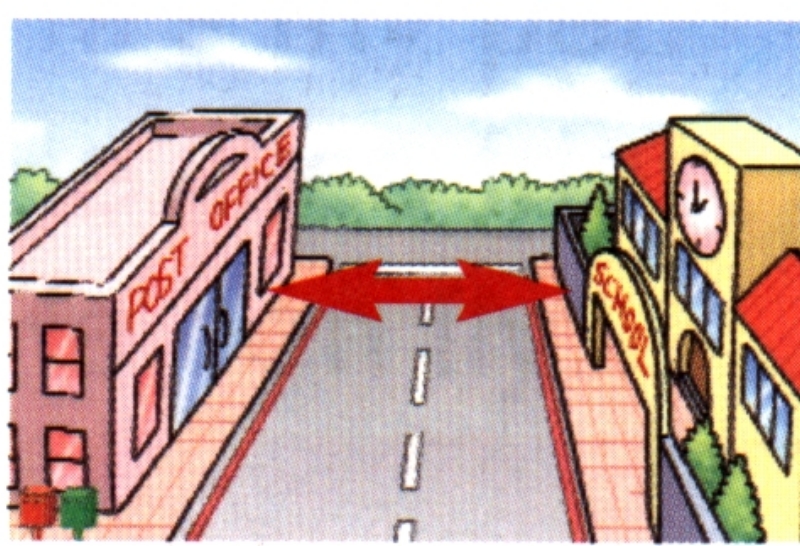 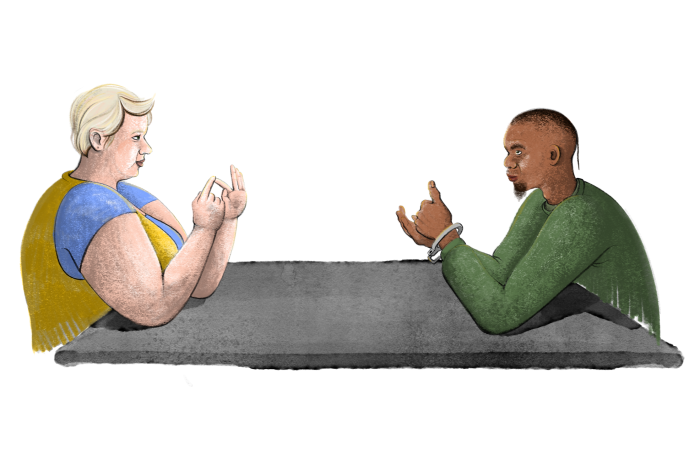 between
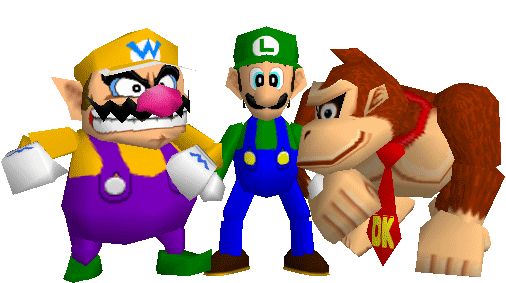 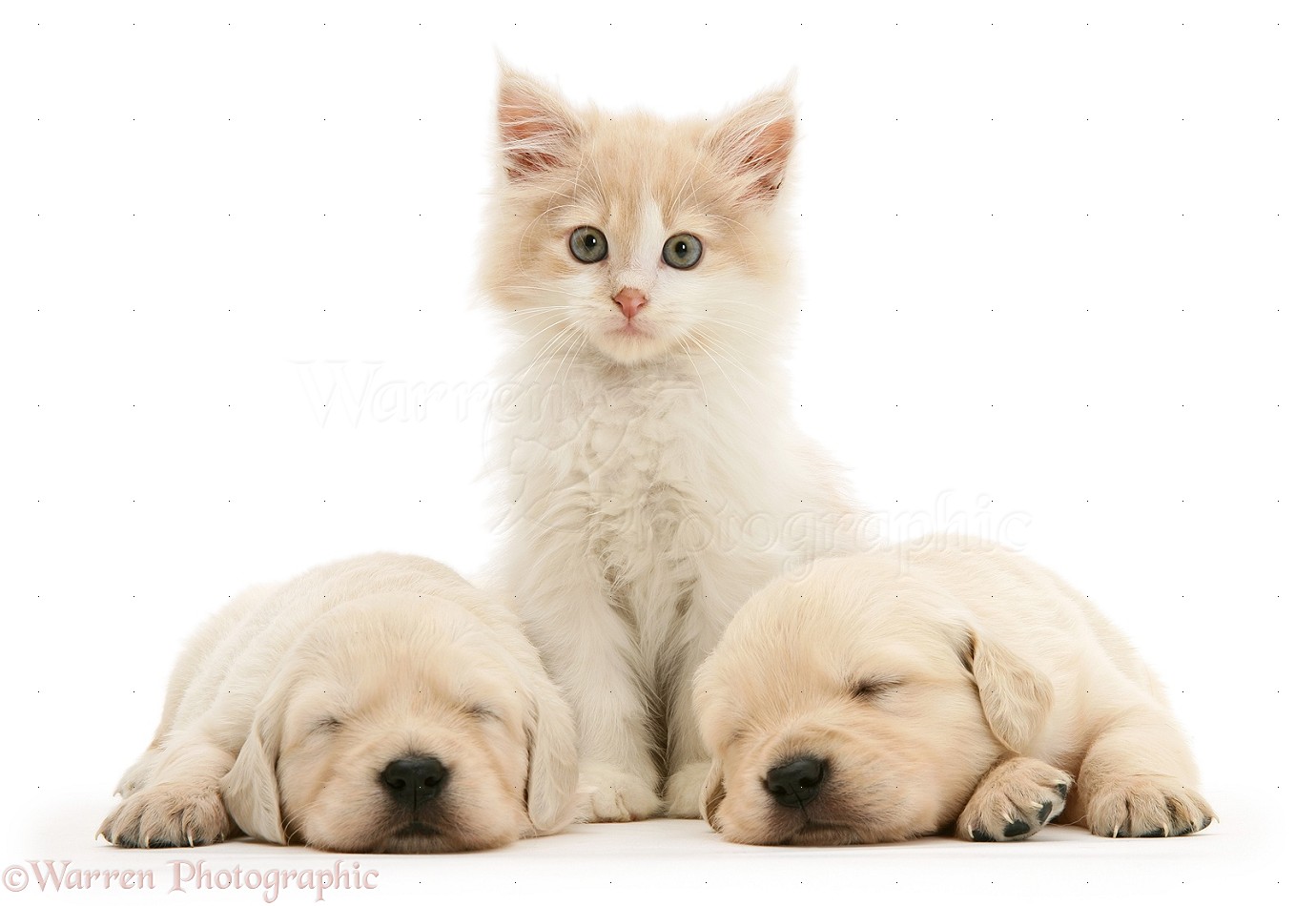 next to
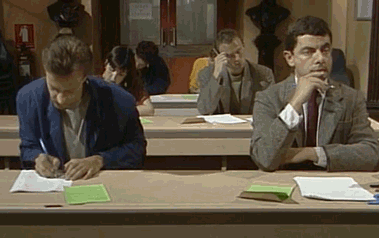 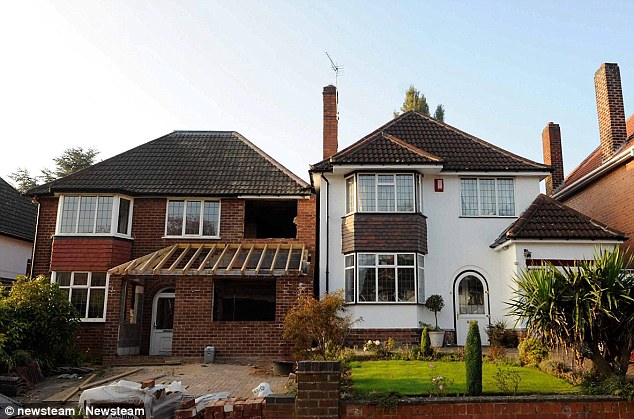 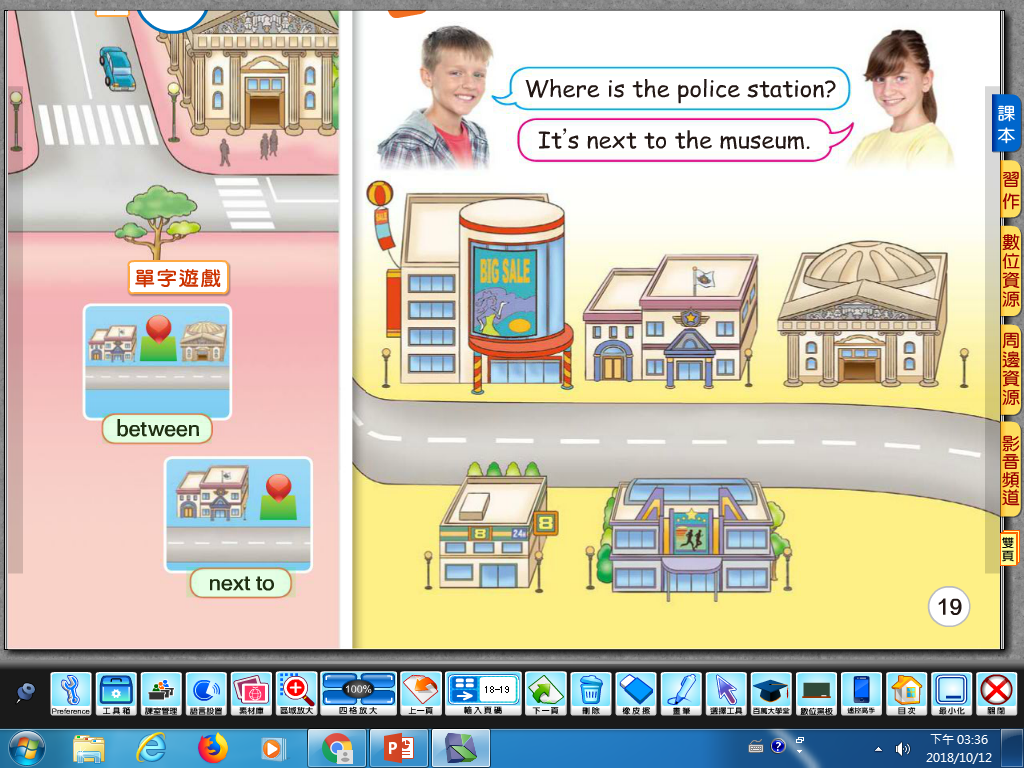 Where is the police station?
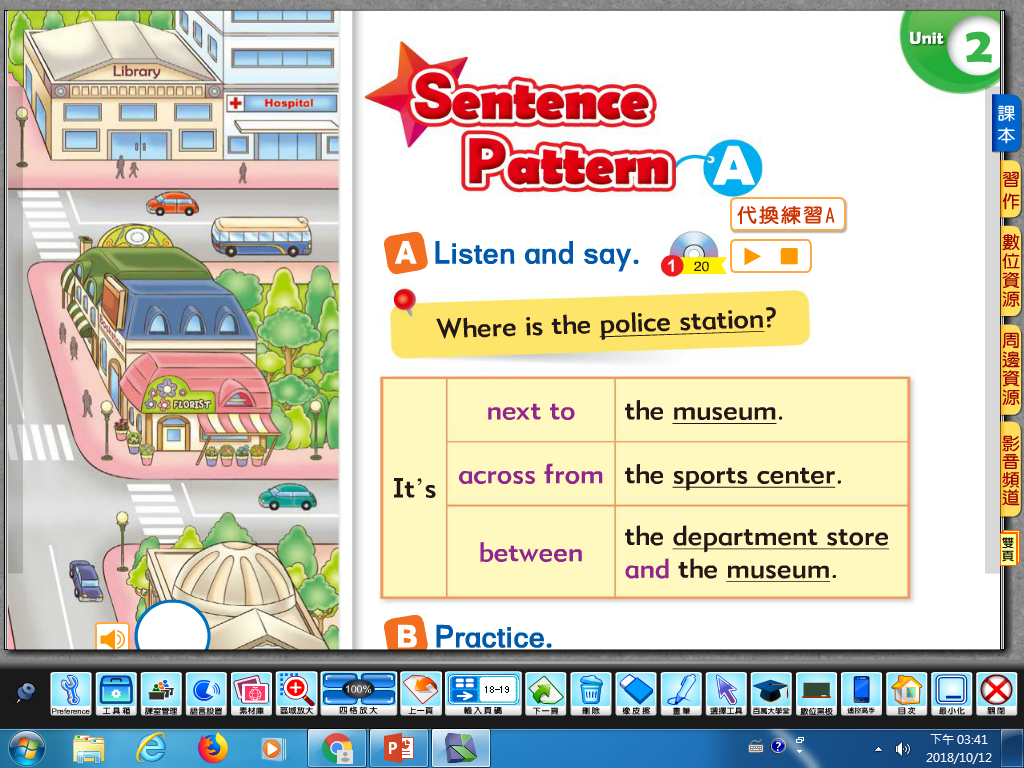